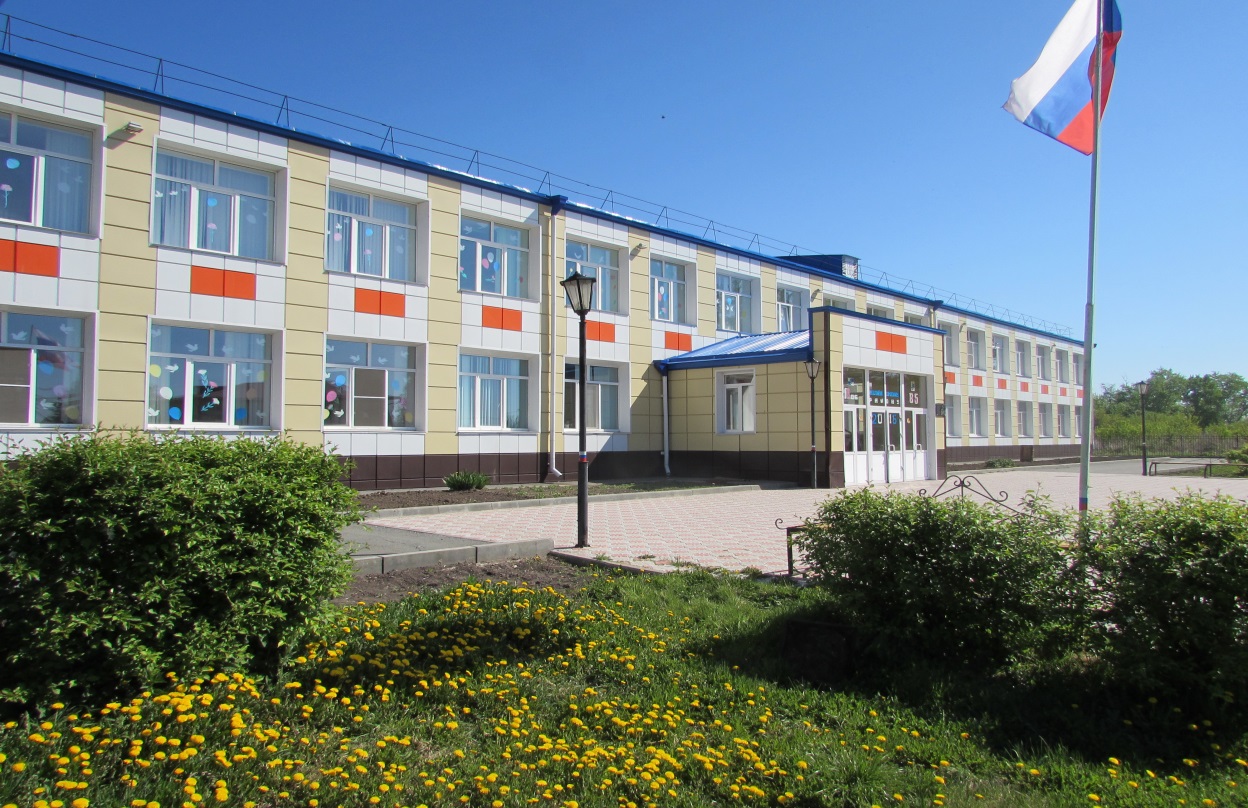 Ларихинская основная общеобразовательная школа«Зелёная Акция» (отчёт)
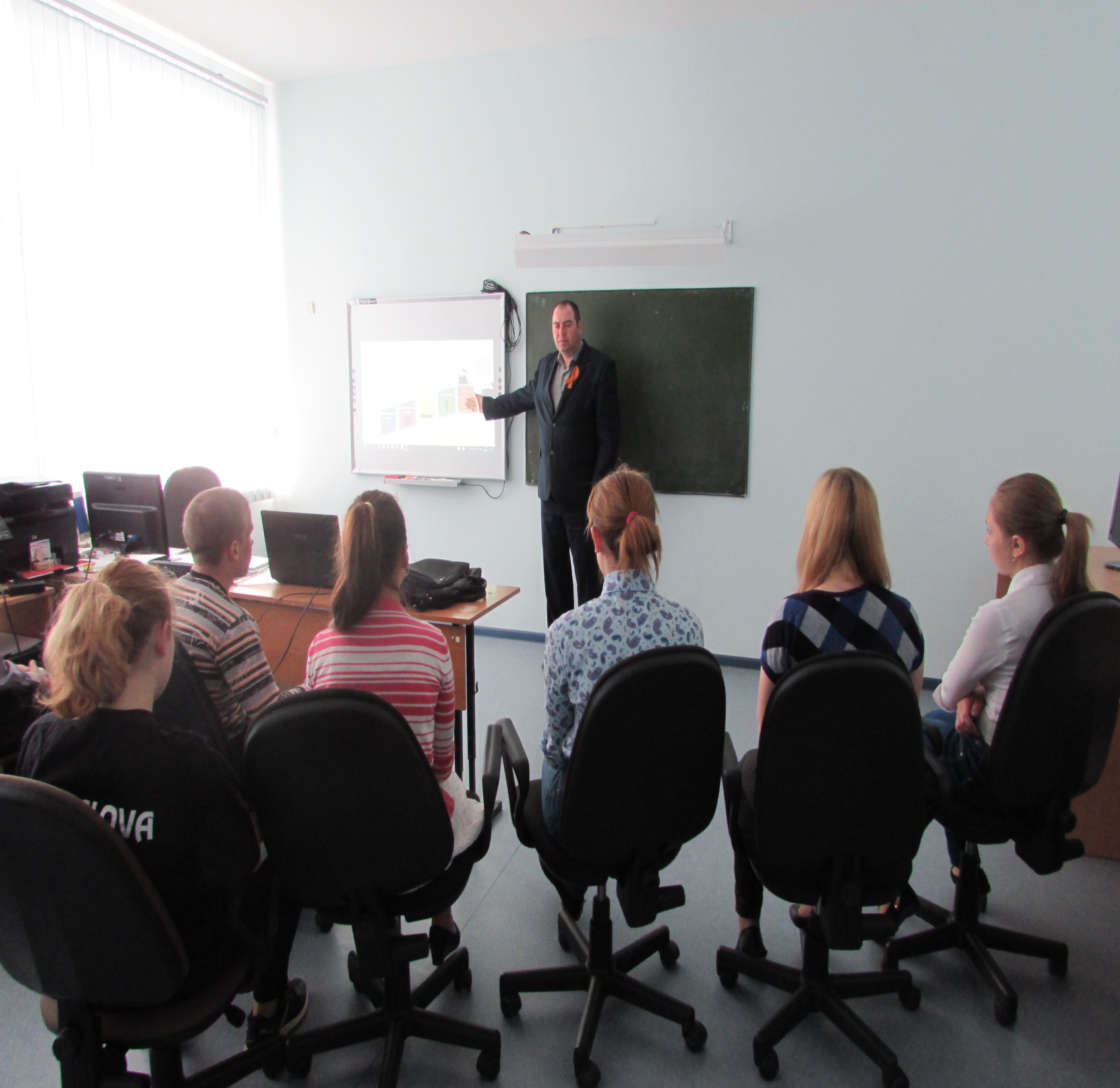 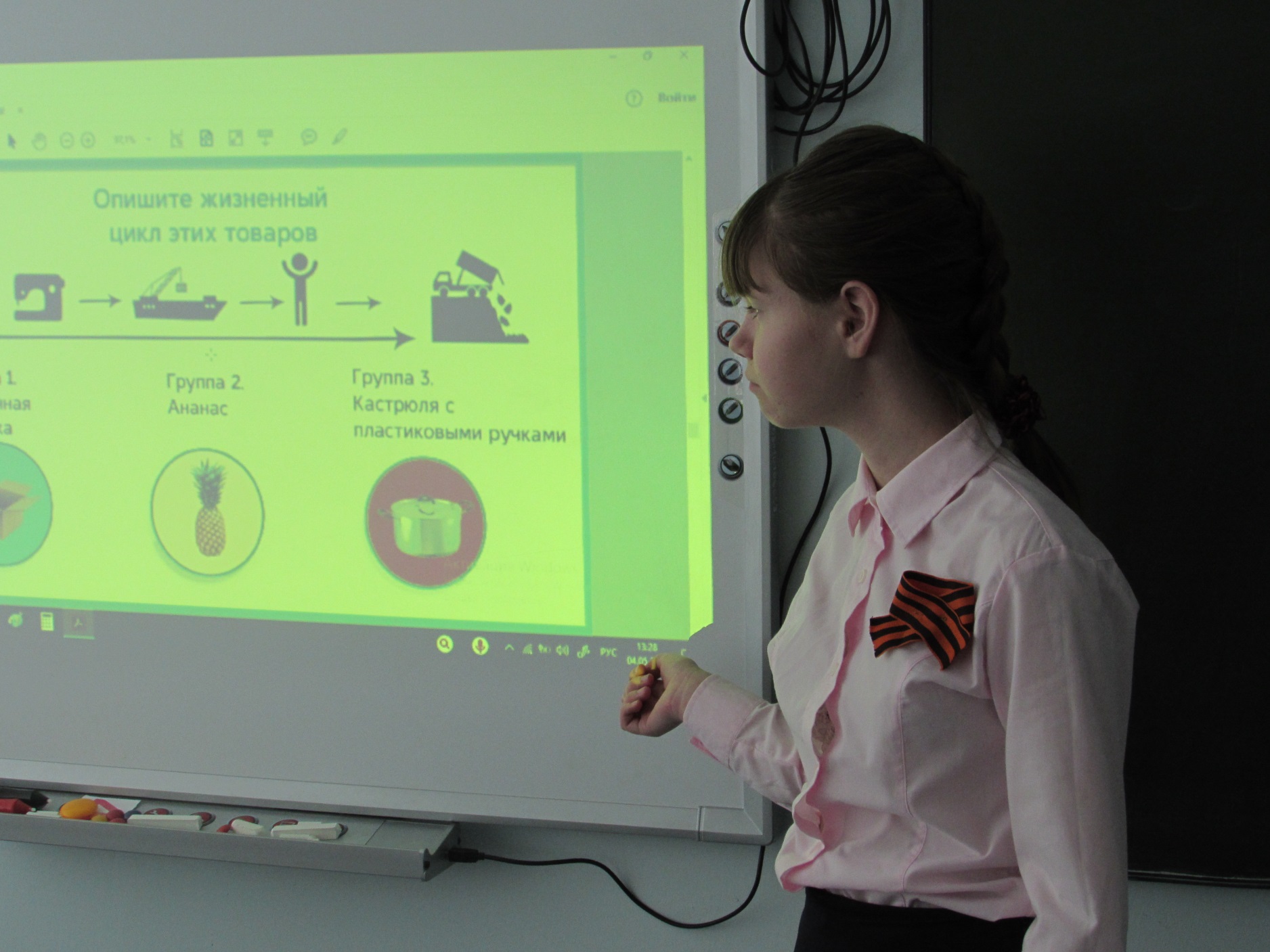 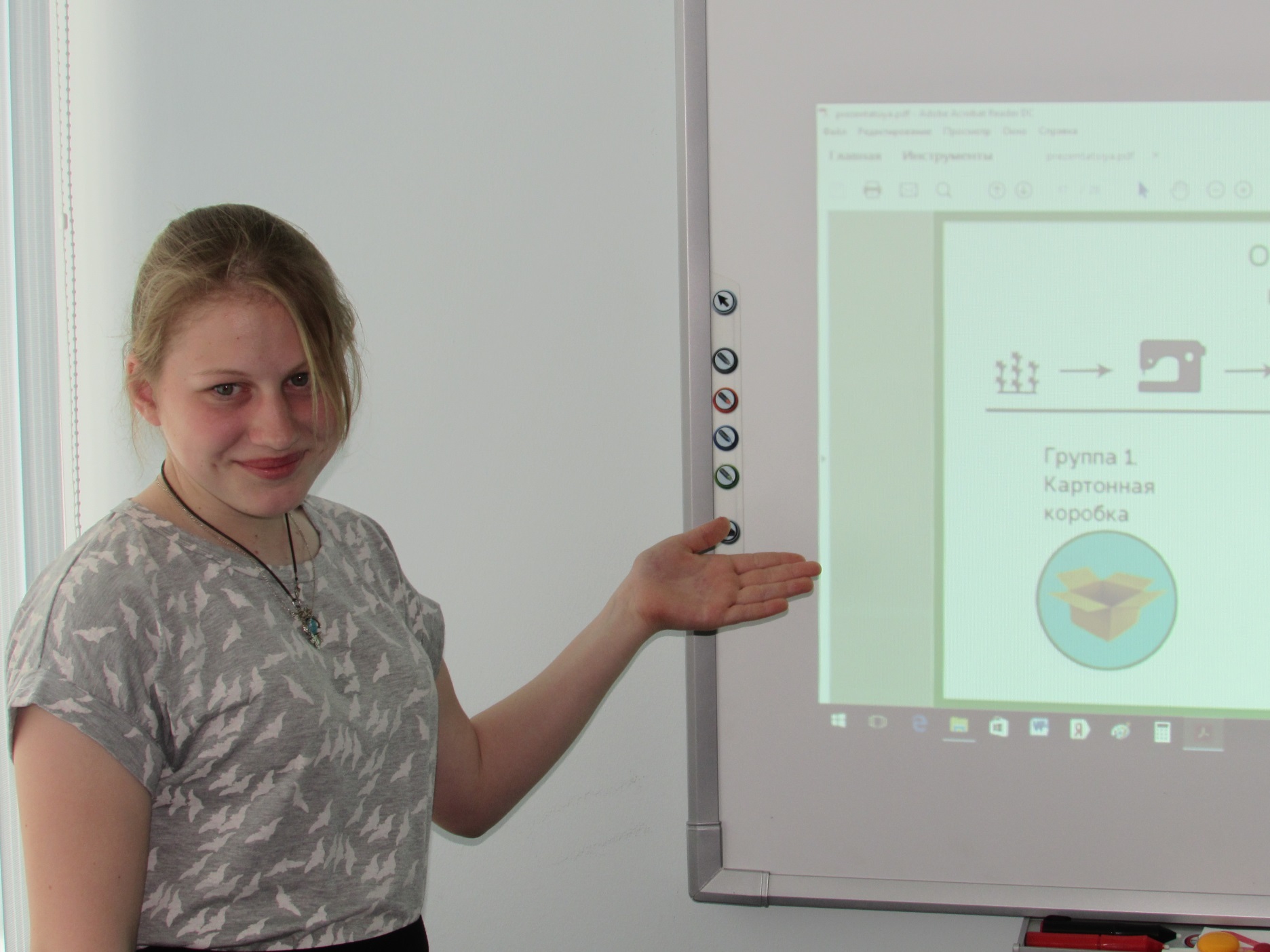 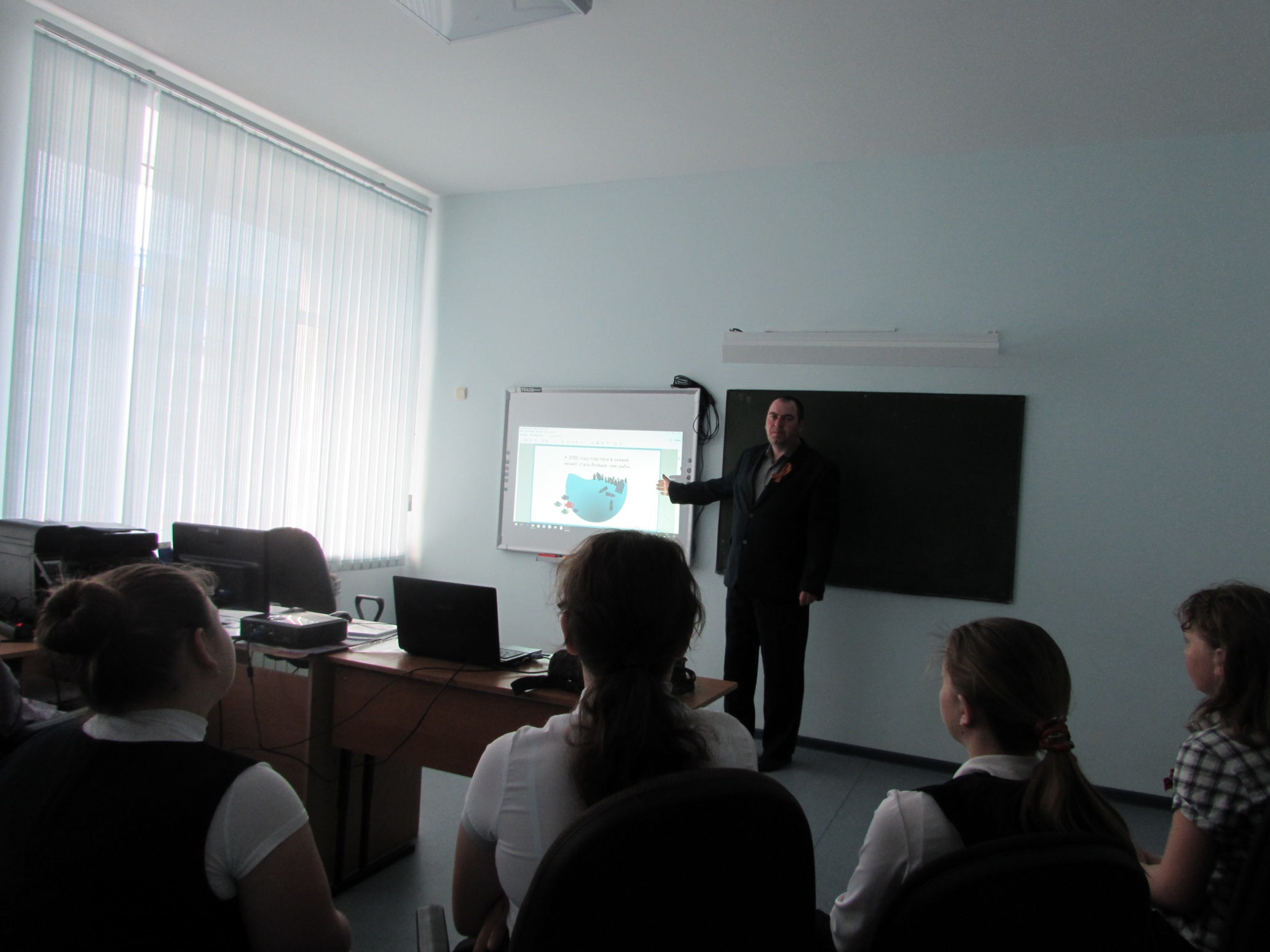 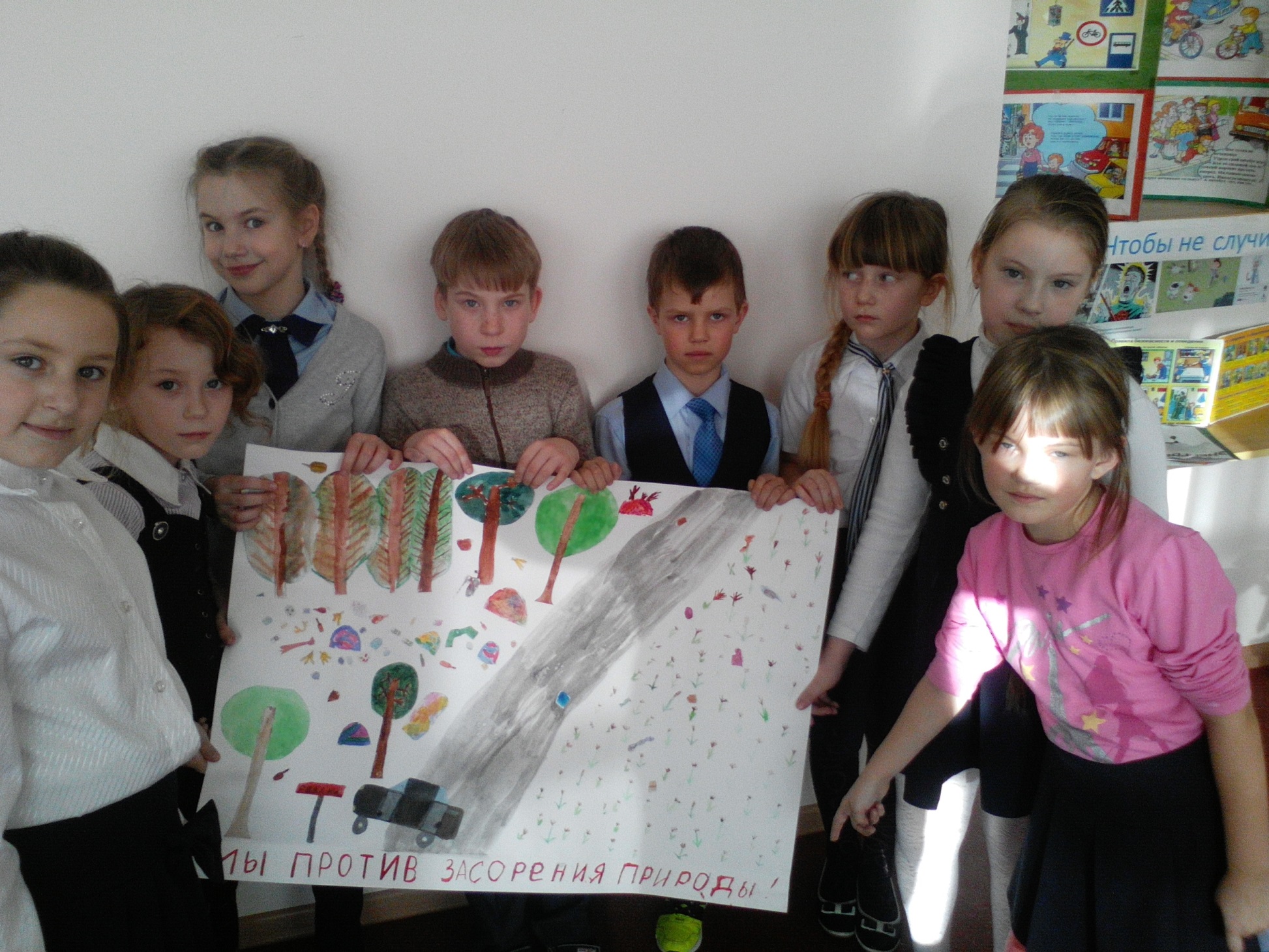 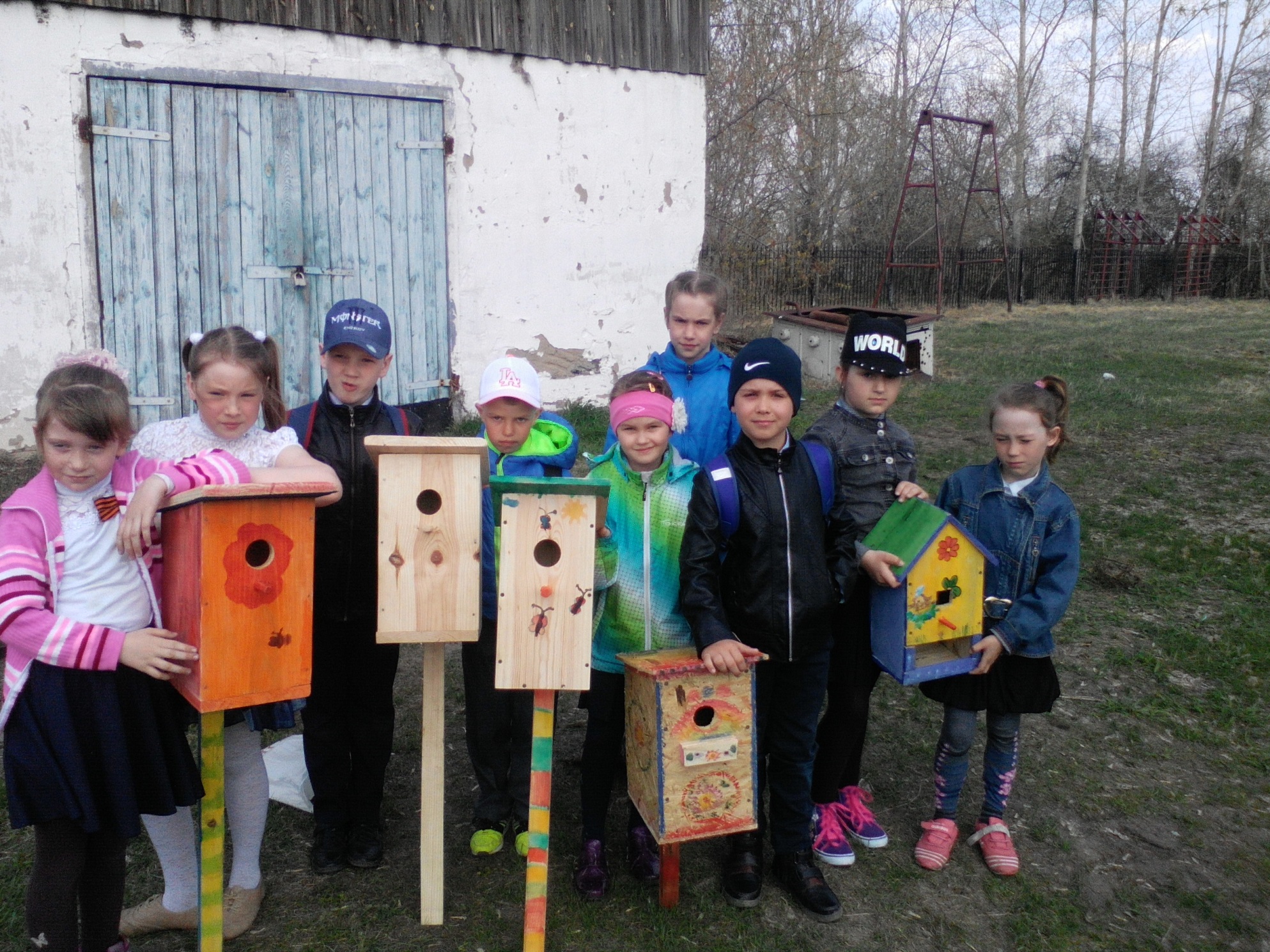 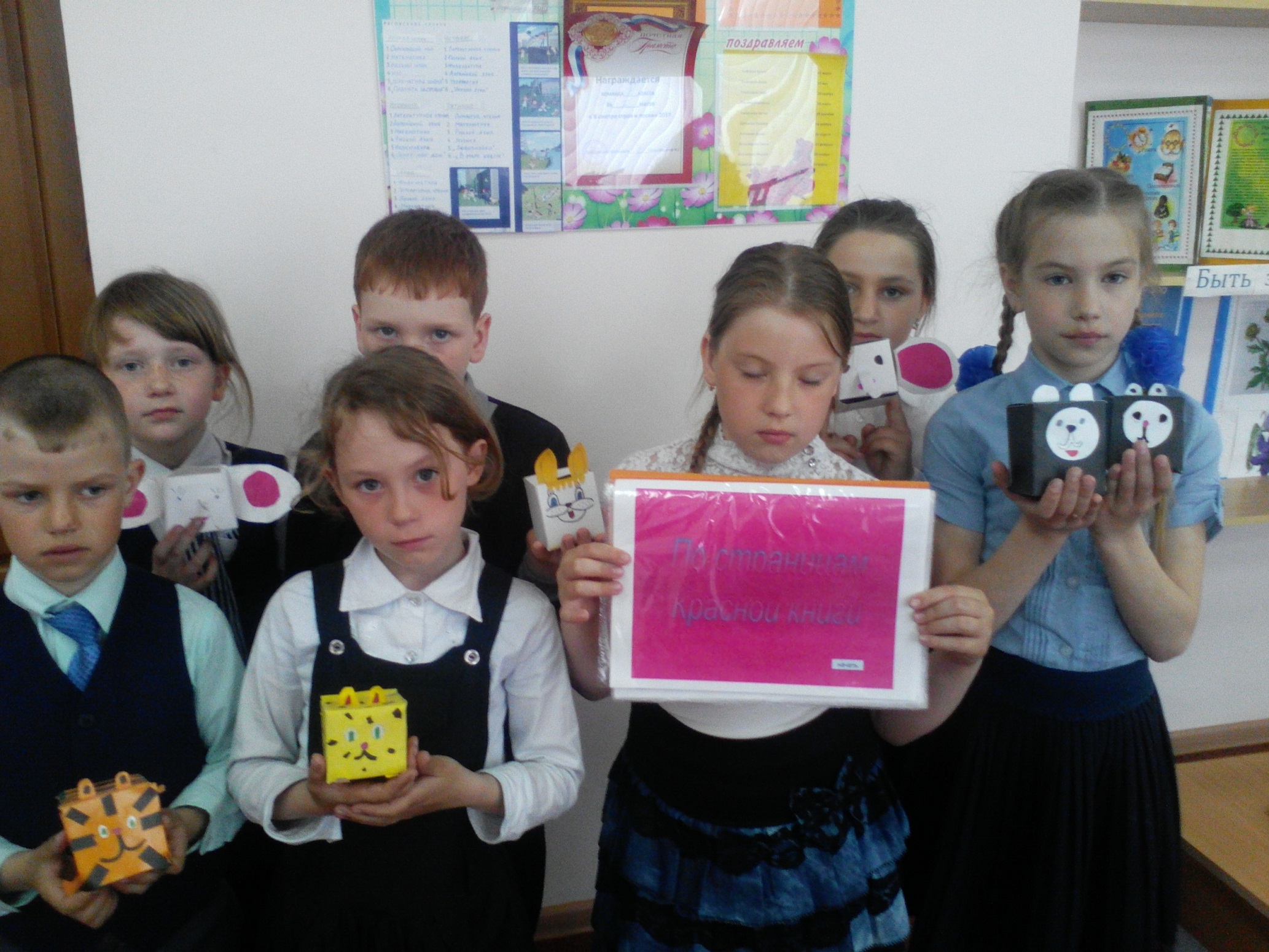 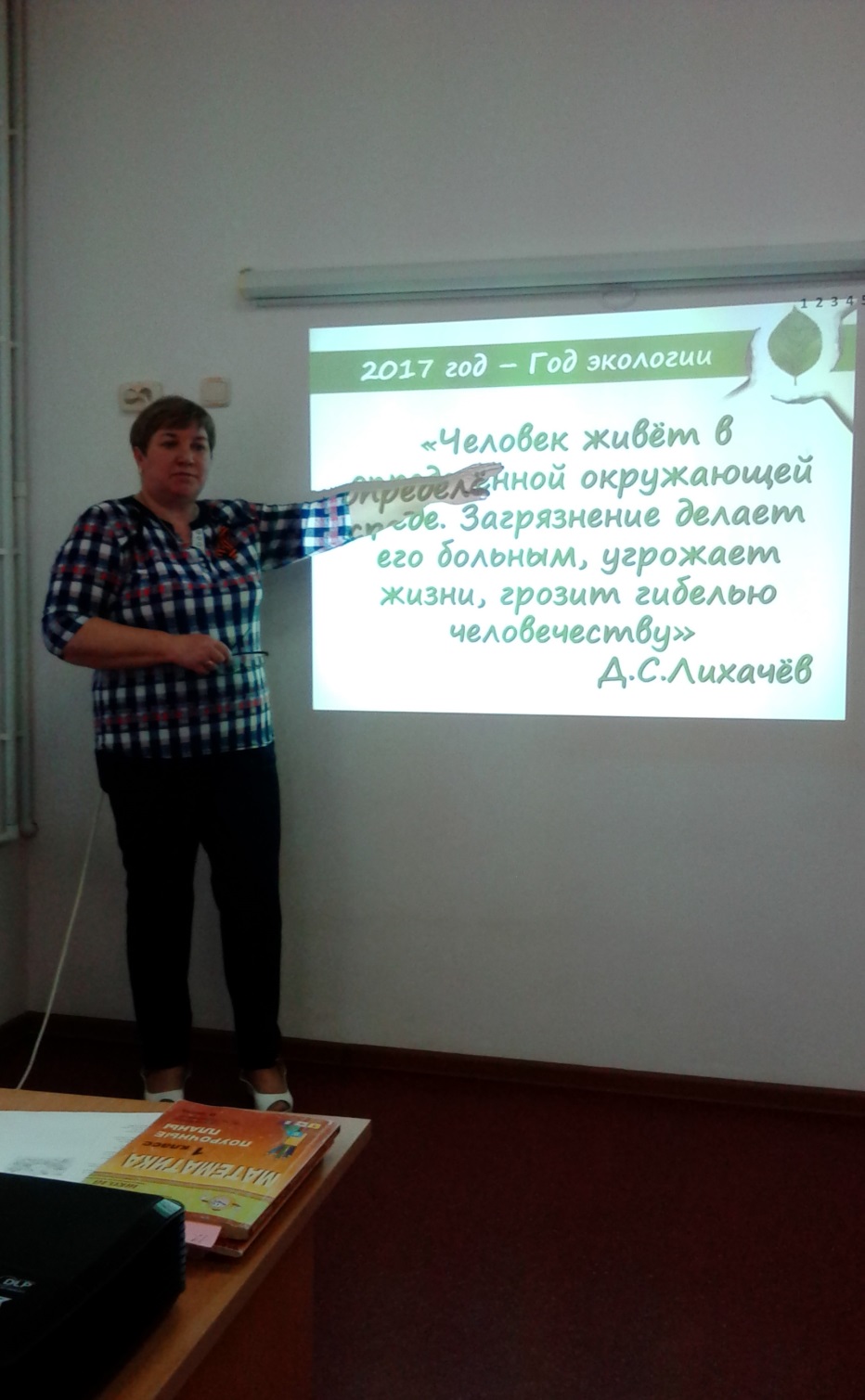 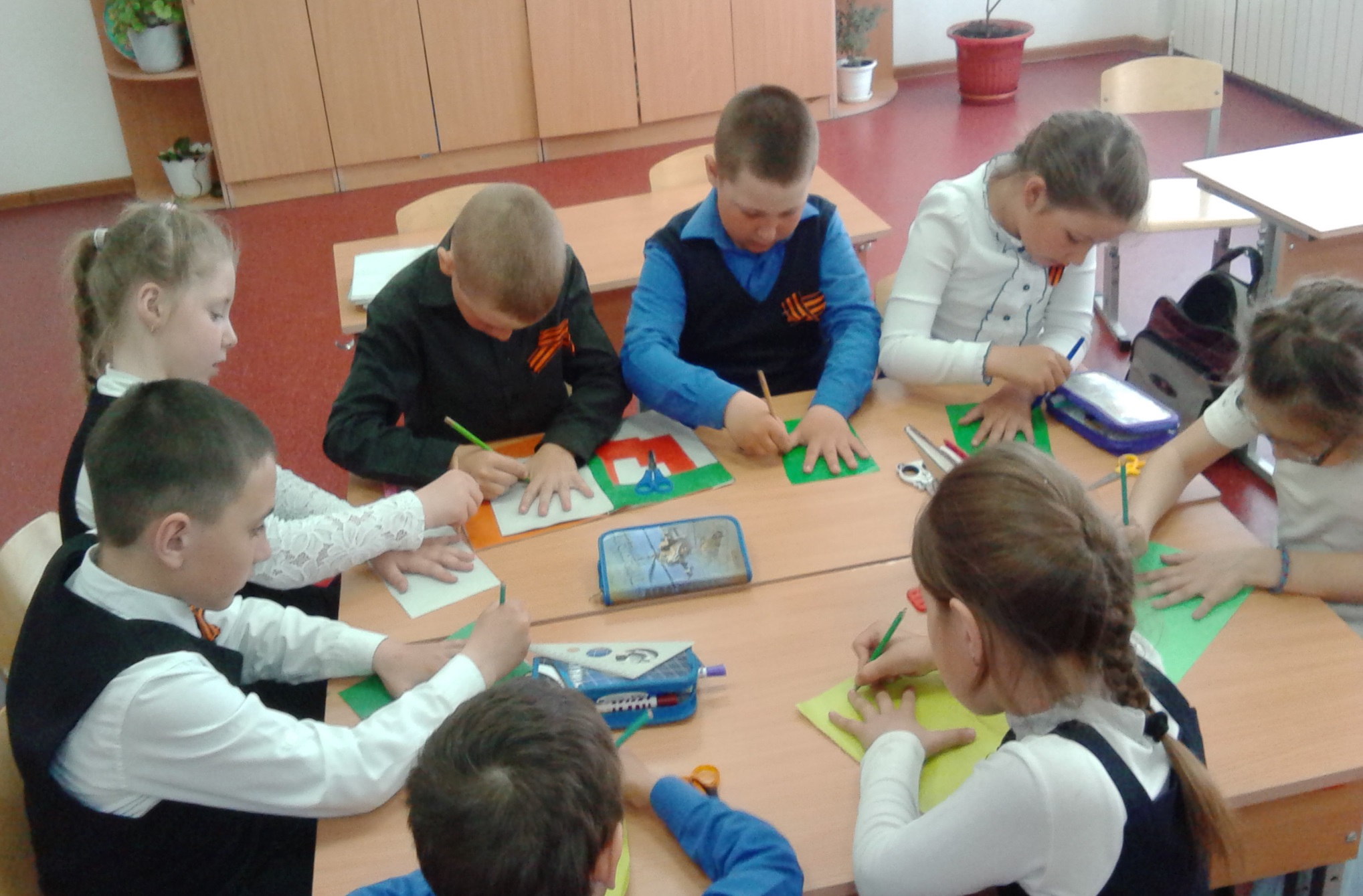 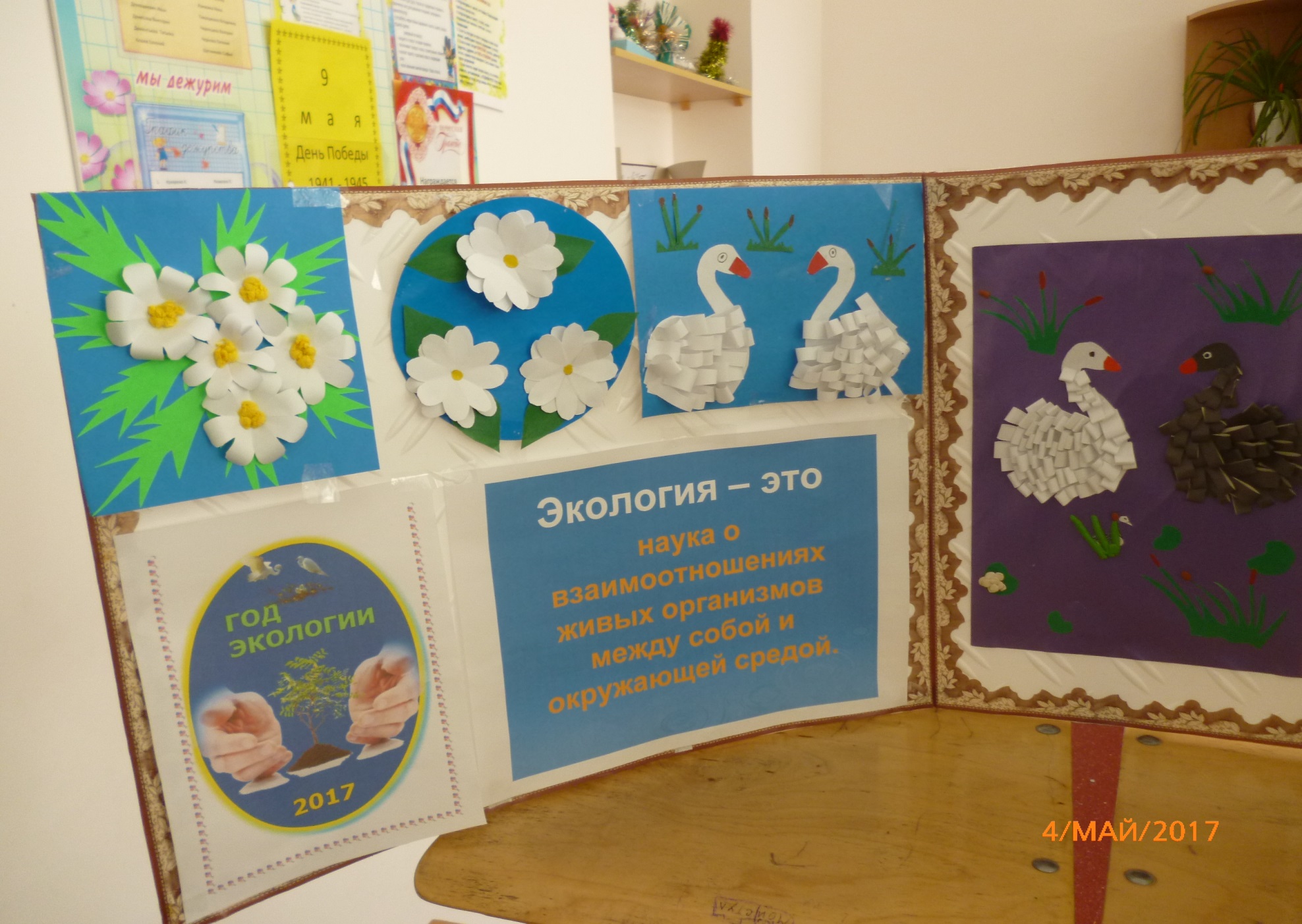 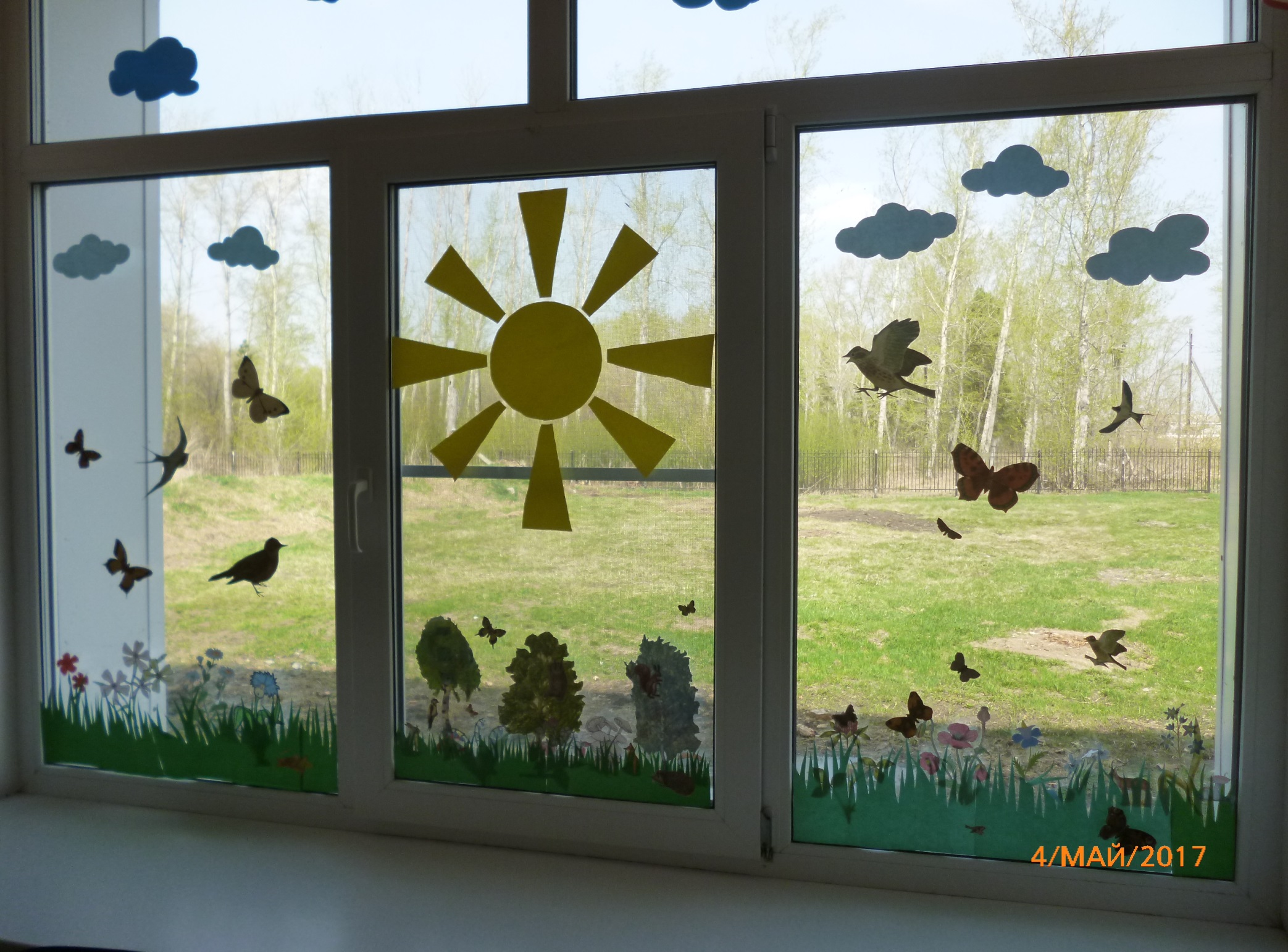 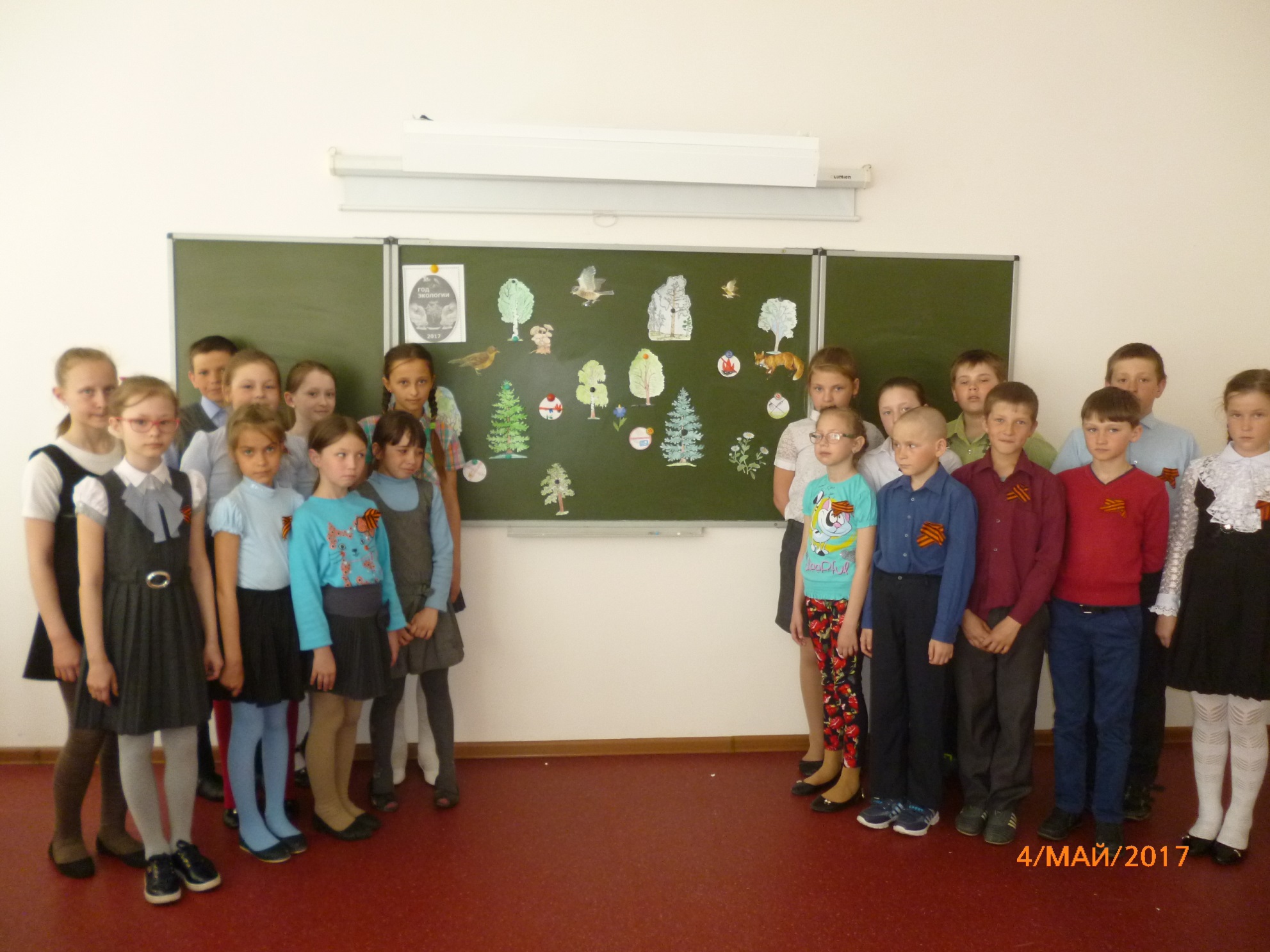 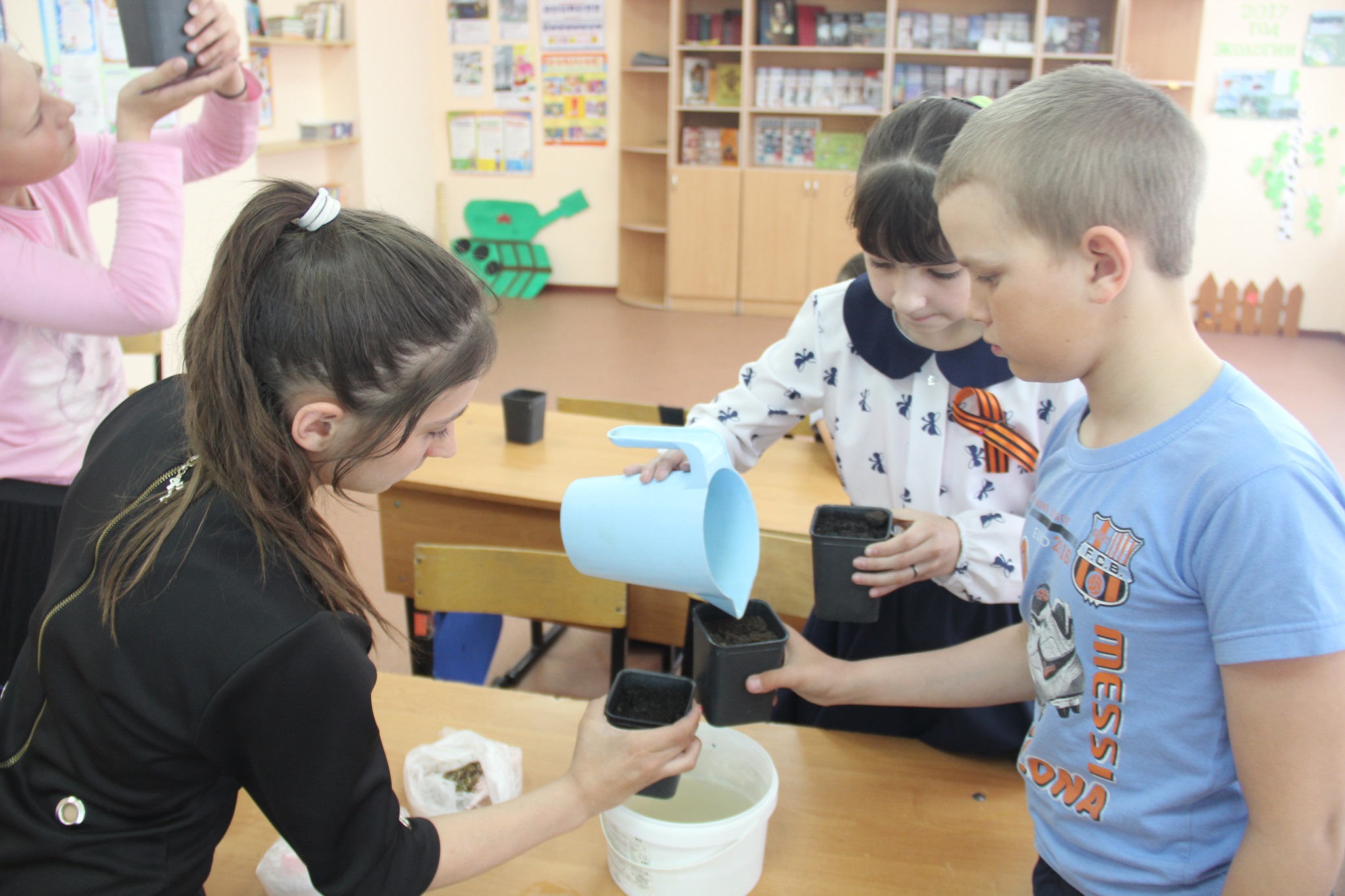 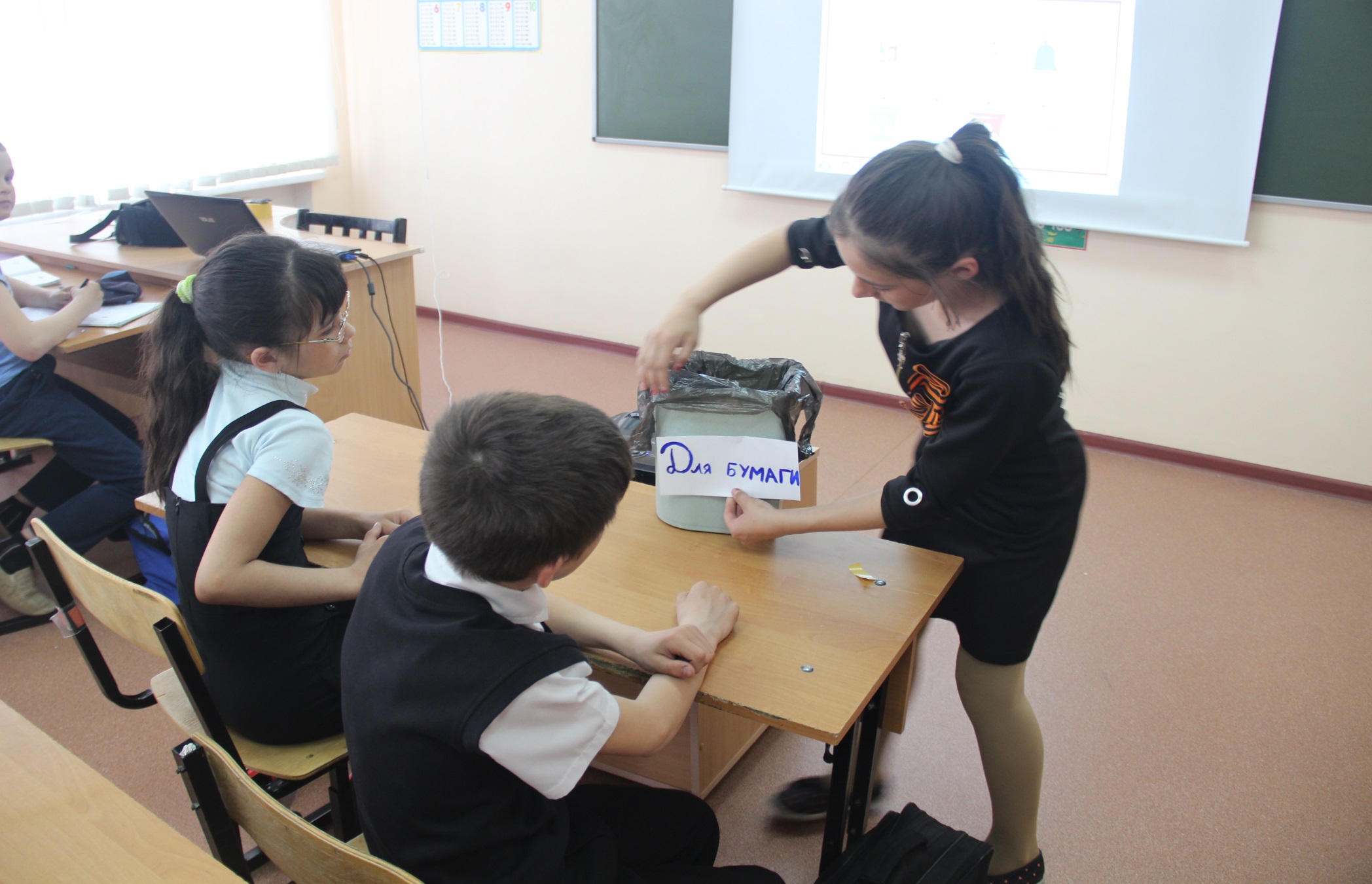